วารสารประชาสัมพันธ์
                                    การประชุมขับเคลื่อนการบูรณาการ
                                 การจัดทำแผนและประสานแผนพัฒนา
                                      ประจำปีงบประมาณ พ.ศ. ๒๕๖๕
                                             วันที่ 10 พฤษภาคม ๒๕๖๕
                     ณ ห้องประชุมสำนักงานเทศบาลตำบลบางสวรรค์
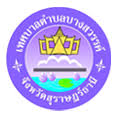 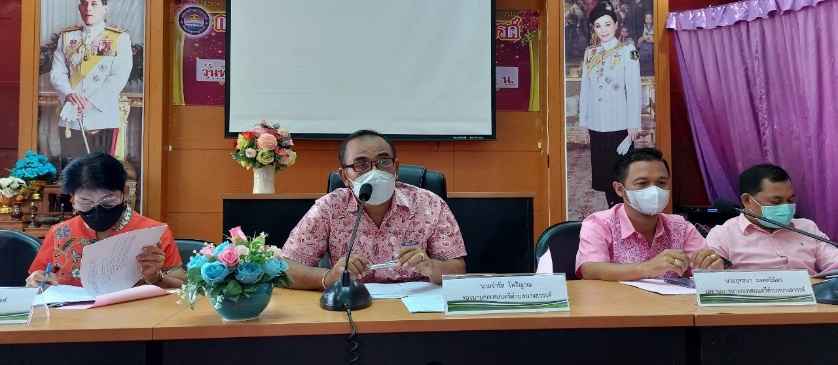 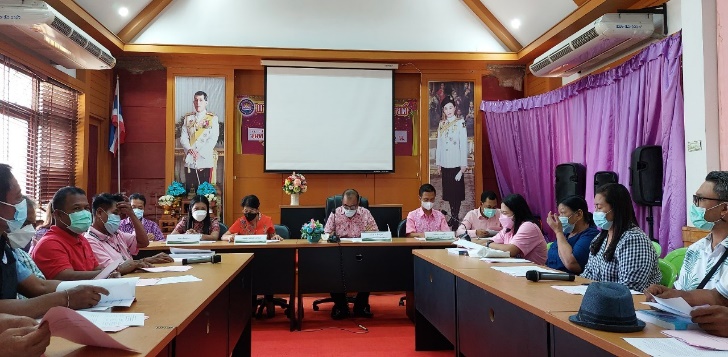 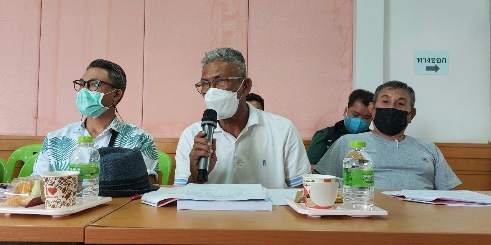 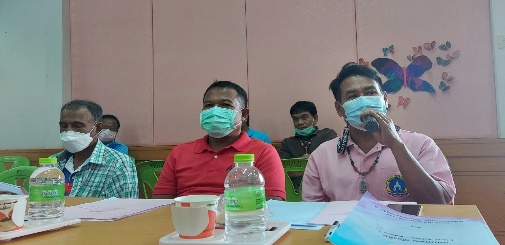 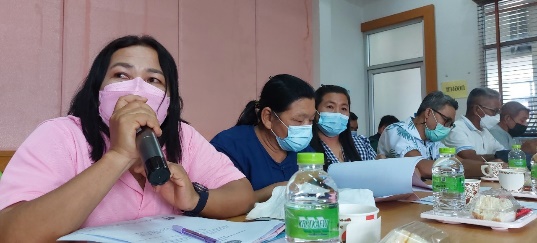 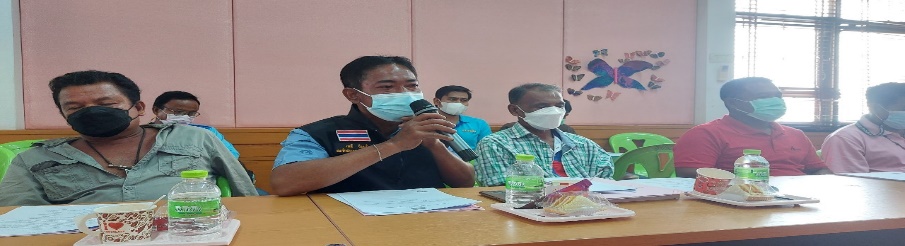 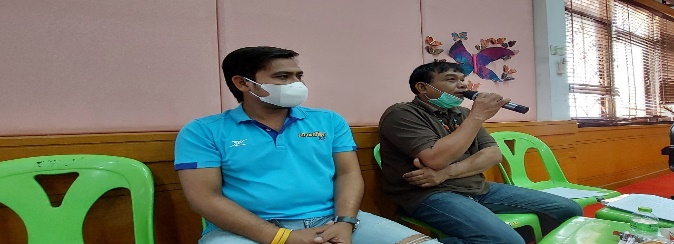 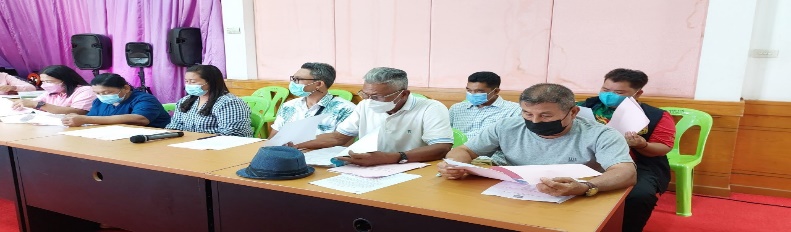 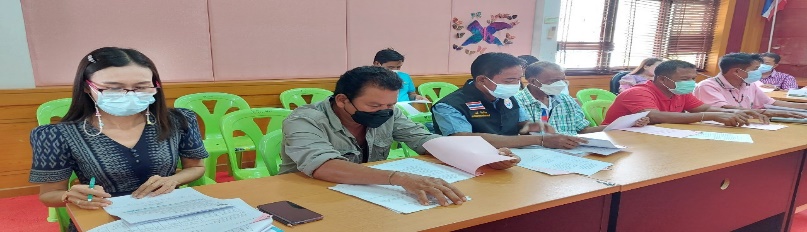 Bangsawan Municipality
  เว็บไซต์ : www.bangsawancity.go.th
  เทศบาลตำบลบางสวรรค์
  อำเภอพระแสง จังหวัดสุราษฎร์ธานี                                    “ชุมชนบางสวรรค์ บางสวรรค์สร้างเมือง ก้าวสู่การพัฒนาอย่างยั่งยืน”
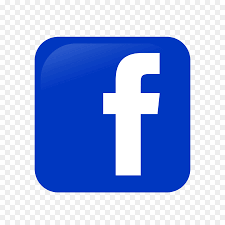